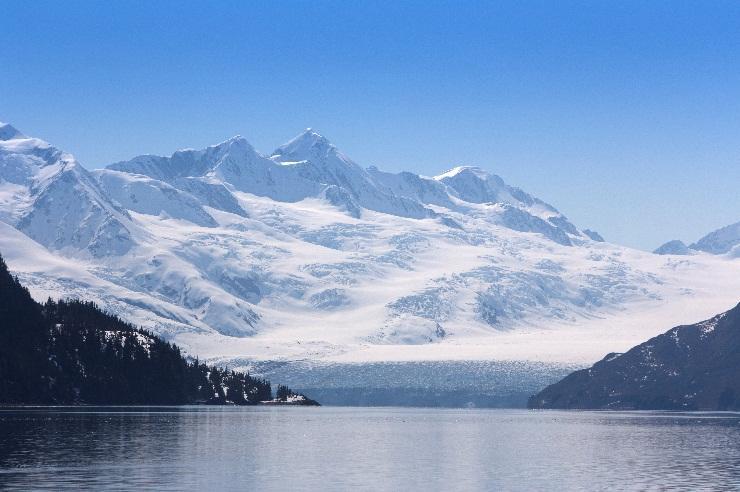 2022年民航重点工作分工方案
2022年是党的二十大召开之年，是实施“十四五”规划关键之年，是完成济宁机场迁建之年。民航工作要求高、责任大、任务重、时间紧。为高质量完成各项工作任务，现制定重点工作分工方案如下。
工作思路
2022年济宁民航工作思路是：以习近平新时代中国特色社会主义思想为指导，坚持以人民为中心的发展思想，坚决贯彻落实市委、市政府决策部署，紧密围绕我市实施基础设施新突破、构建高品质现代交通综合体系的发展大局，以航线建设需求，推动“四型机场”建设，提升行业竞争力，建设人民满意民航，在全市争先进位、高质量发展大局中贡献民航力量、彰显民航作为。
主要目标
优化航线网络布局，年内新增3个航点，实现通航城市28个；
2022年济宁民航主要业务目标是：
争取实现旅客吞吐量130万人次，恢复至疫情前85%水平；
保持人为责任事故、事故征候为零，确保实现第14个航空运输安全年；
机场航班放行正常率85%以上，百万旅客有效投诉率控制在3以下；
实现机场营业收入6500万元，增幅27.5%，其中非航收入800万元，增幅6%。
党的建设工作
牵头负责人：曲 红
分管负责人：鲁士刚
责任科室：综合科 机场公司
责任人：王 磊 赵学胜
任务目标：
坚持党建统领，坚持党建引领，坚持党建与业务工作深度融合，全面加强党的建设和作风建设，组织全体党员干部坚定不移讲政治，团结奋进担使命，形成推动民航事业持续快速发展、当好服务济宁争先进位高质量发展中坚力量的强大动力。
党的建设工作
具体要求和措施：
强化政治建设工作。全面履行机关党建工作责任制，深入推进模范机关建设工作。
强化宣传思想工作。加强思想建设，落实“第一议题制度”，持续开展“两学一做”，继续深化以党史学习教育为主的“四史”学习教育，建立“我为群众办实事”长效机制。加强机关党建宣传，落实党务公开要求。
强化意识形态工作。把意识形态工作纳入年度工作计划、党建工作要点、领导干部目标管理，严格履行主要领导第一责任人责任，分管领导落实直接责任，其他班子成员成员“一岗双责”责任，坚决杜绝底线约束九种情形的发生。
强化支部建设工作。突出组织设置及党组织班子建设，确保组织生活制度落实，着力党员教育管理，加强工作保障，密切联系服务群众，进一步提升党支部规范化、制度化、标准化建设。
新机场迁建工作
牵头负责人：曲 红
分管负责人：王东春
责任人：张长方 王起 李国栋
任务目标：
按照省委省政府和市委市政府“年内完成新机场迁建工作”的部署安排，成立工作专班，制定专项挂图作战方案，逐一细化任务，倒排工期时间，强化对上争取，有序开展新机场建设保障工作，并积极筹备机场转场投运前的各项重点工作，确保高质量完成新机场迁建工作保障任务。
具体要求和措施：
重点工作分工和目标措施
安全生产、疫情防控工作
牵头负责人：曲 红
分管负责人：郑永文 王东春
责任科室、单位：安全保障科 综合科 机场公司
责任人：李国华 王 磊 赵学胜 李国栋 陈纪彬
任务目标：
牢固树立民航“敬畏生命、敬畏规章、敬畏职责”三个敬畏意识,落实“六个起来”部署要求，完善“双重预防体制”，以深入开展安全生产大排查大整治为抓手，开展全面排查，实施全员培训，持续打造民航安全根基，确保安全生产事故和事故征候为零，实现第14个航空运输安全年。
重点工作分工和目标措施
安全生产、疫情防控工作
具体要求和措施：
强化安全管理体系建设。中心层面，研究制定班子和班子成员《2022年度安全生产责任清单》，进一步明确工作职责，落实“一岗双责”责任；组织机场公司开展培训、演练，定期开展督导、检查，与领导班子、机场公司、中心科室签订安全生产责任书，保证管理责任落实到位；机场层面，要持续完善风险分级管控和隐患排查治理双重预防机制，结合新机场迁建，及时修订完善手册，研究制定《济宁大安机场净空和电磁环境保护管理规定》，积极对接市司法局等部门，牵头做好前期准备工作，7月底前提交市政府常务会议研究后发布。
强化应急管理。完善各类应急处置预案，建设应急救援管理系统，定期开展常态化应急演练；突出军民航融合建设，年度开展不少于4次的军民航协调会，加强沟通联络，增强三个联合能力，确保军民航飞行安全。
重点工作分工和目标措施
航线建设和市场开发工作
牵头负责人：曲 红
分管负责人：郑永文 王东春
责任科室、单位：航线发展科 运营服务科 机场公司
责任人：张长方 赵学胜 王 起
任务目标：
突出航线建设，毫不动摇的提升航线数量和运行品质，完善航线网络布局。新增3个航点，航点城市达到28个；争取实现旅客吞吐量130万人次；全国机场排名前进5个位次，力争进入前90名。
重点工作分工和目标措施
航线建设和市场开发工作
具体要求和措施：
突出航线建设，毫不动摇的提升航线数量和运行品质，完善航线网络布局。新增3个航点，航点城市达到28个；实现旅客吞吐量130万人次，货邮吞吐量3000吨；全国机场排名前进5个位次，力争进入前90名。
具体要求和措施：
保持时刻量稳定增长。进一步加大对上争取力度，确保换季时刻量有10%以上的增长，为今年及新机场投运后的航线快速发展打好时刻量基础。
突出重点航线建设。大力协调争取，年内确保新增3个航点，实现通航城市28个；两次换季中深圳等重点航线保持每日一班；争取适时引进本场过夜飞机，增强航线建设竞争力。
提升市场销售能力。开展数据分析，及时协调航空公司做好销售政策调整，最大可能实现低票价吸引和引导消费者选择本场出行，提升机场竞争力；多渠道深耕客源市场，发挥好“鼓励乘坐济宁航班优惠政策”，真正拉升机场辐射带动能力，实现旅客吞吐量增长，提高企业主营业务收入；争取航司降低航线补贴，节约财政资金。
01
强化非航市场开拓能力建设。统筹考虑现机场和新机场，研究创新商业模式，深挖机场资源价值，丰富商业业态，扩大商业经营规模和管理水平，提高经营利润率。
重点工作分工和目标措施
02
推动落实“山东手造•济宁好礼”工程。贯彻落实全省“山东手造”和全市“山东手造•济宁好礼”推进工程部署，在机场候机楼设立“山东手造”常态化展示销售示范点，利用展板、滚动大屏等手段宣传营销“山东手造 济宁好礼”特色产品，扩大宣传效果，服务济宁传统手工艺品质和内涵全面提升。
航线建设和市场开发工作
重点工作分工和目标措施
运营服务工作
实现智慧服务。加强信息化建设，有效提升便利化、智能化水平，尽快完成全国流量管理系统接入，完善调时、临界航班抢救等机制，强化军民航协调，提升地面保障品质，杜绝机场责任原因航班延误；落实民航新客规要求，持续优化无障碍出行环境，完善特殊旅客服务设施设备；多种方式实现“无纸化”出行，推广人脸识别技术，加快“易安检”在机场的使用。
创新服务理念。大力推广“互联网+民航服务”，丰富乘客出行体验；依据中转旅客需求，打造机场智慧化中转特色化服务产品。结合SKYTRAX创星工作，对标行业内领先的服务标准，塑造特色化贵宾服务高端品牌。打造机场“贵宾+”服务体系，创新与航空公司、大型企业等合作模式，提供个性化、订制化、常客化的服务，创新服务产品。
落实财务管理制度。高质量完成中心机关财务、内部审计、国有资产管理相关工作，按时编制、报送、公开市级民航预算与决算工作。年度对机场公司开展不少于2次的航线补贴使用、财务管理专项检查，保证航线补贴执行率达到100%。
重点工作分工和目标措施
运营服务工作
强化服务监督投诉机制。组织召开民航义务监督员座谈会，广泛征求意见建议；加强内部督查，完善投诉机制建设，对照《民用机场服务质量标准》，制定问题清单，年度问题整改率实现100%；规范开展服务质量审核，组织开展不少于2次的调查问卷，不少于2次的集中宣传,收集乘客意见，开展社会宣传，提升机场和航线的群众知晓度。
01
突出对上争取。对上，大力协调，争取民航发展基金补助项目落实到位，配合做好新机场建设行业资金申报争取工作； 对内，实现机场营业收入6500万元，增幅27.5%，其中非航收入800万元，增幅6%。
02
重点工作分工和目标措施
对上争取工作
牵头负责人：曲 红
分管负责人：郑永文 王东春 鲁士刚
责任科室、单位：中心各科室 机场公司
任务目标：
大力争取军方和上级民航部门政策、项目、资金支持，按时完成新机场迁建行业审批、备案、验收等重点工作；航班换季时刻量增长不少于10%；航点城市增加不少于3个；国家民航局民航发展基金投资补助项目不少于2个；中小机场补贴资金按时到位；市级以上荣誉或先进经验推广不少于2个。
具体要求和措施：
重点工作分工和目标措施
对上争取工作
加强组织领导。认真落实市委、市政府关于强化对上争取工作的部署要求，突出上级政策研究，围绕民航发展基金资金项目、新机场迁建项目和航班换季等重点工作，成立中心主要负责人任主任、中心班子成员和机场公司主要负责人为副主任、机场公司班子成员和中心有关科室负责人为成员的工作专班，扎实开展对上争取工作。
加强政策研究。定期展开专题学习研讨会，重点研究国家民航局和民航华东局2022年行业政策，总结分析了我市民航形势，打牢以强化对上争取推动各项工作高质量基础。以专班为基础，将行业政策研究延伸到民航每一项工作、每一个岗位，做到工作有政策依据、创新有政策支持、发展有政策引领，以此推进民航工作“争一流、争第一、争唯一”，实现争先进位、更高质量发展。
强化责任落实。将对上争取工作纳入了年度重点工作和重点工作台账，明确了一套班子（对上争取工作专班）、两个层级（中心和机场）、四个重点（政策、资金、项目、荣誉）的推进措施，实行一周一调度、一月一分析、一季一总结，高效推动对上争取工作。
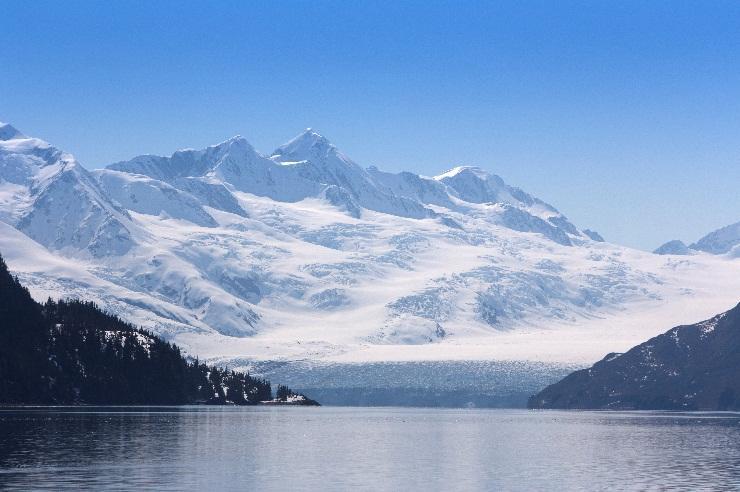 法治民航建设工作
济宁民航深入贯彻市委全面依法治市部署要求，将法治工作纳入重要议事日程，高效推进民航依法执政、依法行政、依法办事进程，为构建社会主义和谐社会营造良好的民航法治环境。
工作要求
提高思想认识，强化“三个意识”。2022年是实施“十四五”规划承前启后的关键一年，是机场转场之年，既要保发展、保安全、防疫情，又要保障新机场建设、筹备转场投运，民航时间紧、任务重、压力大，高质量完成年度各项工作，需要不断提高思想认识，全面加强组织领导。要坚持领导带头，中心和机场公司两级领导班子要落实抓中心重点工作和具体分管任务的责任，当好“施工队长”，带头到机场一线，调研、指导、推动、督促抓好落实。中心各科室和机场公司各部室负责人要按照方案要求和分工安排，明确每项工作、每个环节的承办人，一级干给一级看，一级领着一级干，不等不靠，抓紧推进。全体干部职工要解放思想，强化“事争一流、责任担当、质量效益”“三个意识”，立足本职按照市委“事争一流”“唯旗是夺”“保五争三奔第一”工作要求，自觉对标对表，向“不行”说“不行”，向“不可能”说“能”，勇挑重任，破解难题，高质量完成承办任务。